INTERNATIONAL WORLD BOOK AND COPYRIGHT DAY
BY ÁNGELA MERAYO
WHY BOOKS ARE HERE TO STAY?
What’s  the  first  book  you   ever   remember  reading?
Who’s   your   favorite   author   of   all  times?
Has   a  book  ever  changed  your   life?
What  genres  do  you  love?
Do you think there are any movie adaptations out there that were actually better than the original?
Has a book ever scared you or given you nightmares?
Where do you usually discover new books? Physical bookstores? Online? Social media?
Do you prefer paperbacks or ebooks? Why?
E-books or paper books? Tell me the advantages and disadvantages of both.
E-Books advantages /disadvantages.
…


Paper books advantages and disadvantages.
…


Which one wins?
Agree or disagree?
Books take a lot of space in your house.
Books help people to improve their imagination.
An e-book can ruin your eyesight.
Some books have boring parts so that’s why people stop reading them.
Books can be expensive.
People are more interested in using the technology like social media than reading a book.
Idioms related to books
Let’s learn some idioms related to books and reading
read someone like a book
to be able to understand easily what someone is thinking or feelingExample: I know what you’re thinking – I can read you like a book.
a closed book
something that you accept has completely endedExample: As far as she is concerned, her marriage is a closed book.

an open book
something or someone that is easy to know about because nothing is kept secretExample: Her life is an open book.
by the book
correctly, following all the rules or systems for doing something in a strict wayExample: He always tried to do everything by the book.
don’t judge a book by its cover
used for saying that you should not form an opinion about someone or something only from their appearance
So, here is your final task and project
Imagine that you want to design your own virtual bookcase so, in pairs you are going to design the books that you want to include in it. How are you going to do it? It’s very simple:

Go to canva.com

Select a book cover that you like from the templates available there.

Edit it, add text, add different elements to make ir appealing to be read.

Finally, you’ll explain what’s your book about and the best ones will be chosen for this online bookcase.

ENJOY!
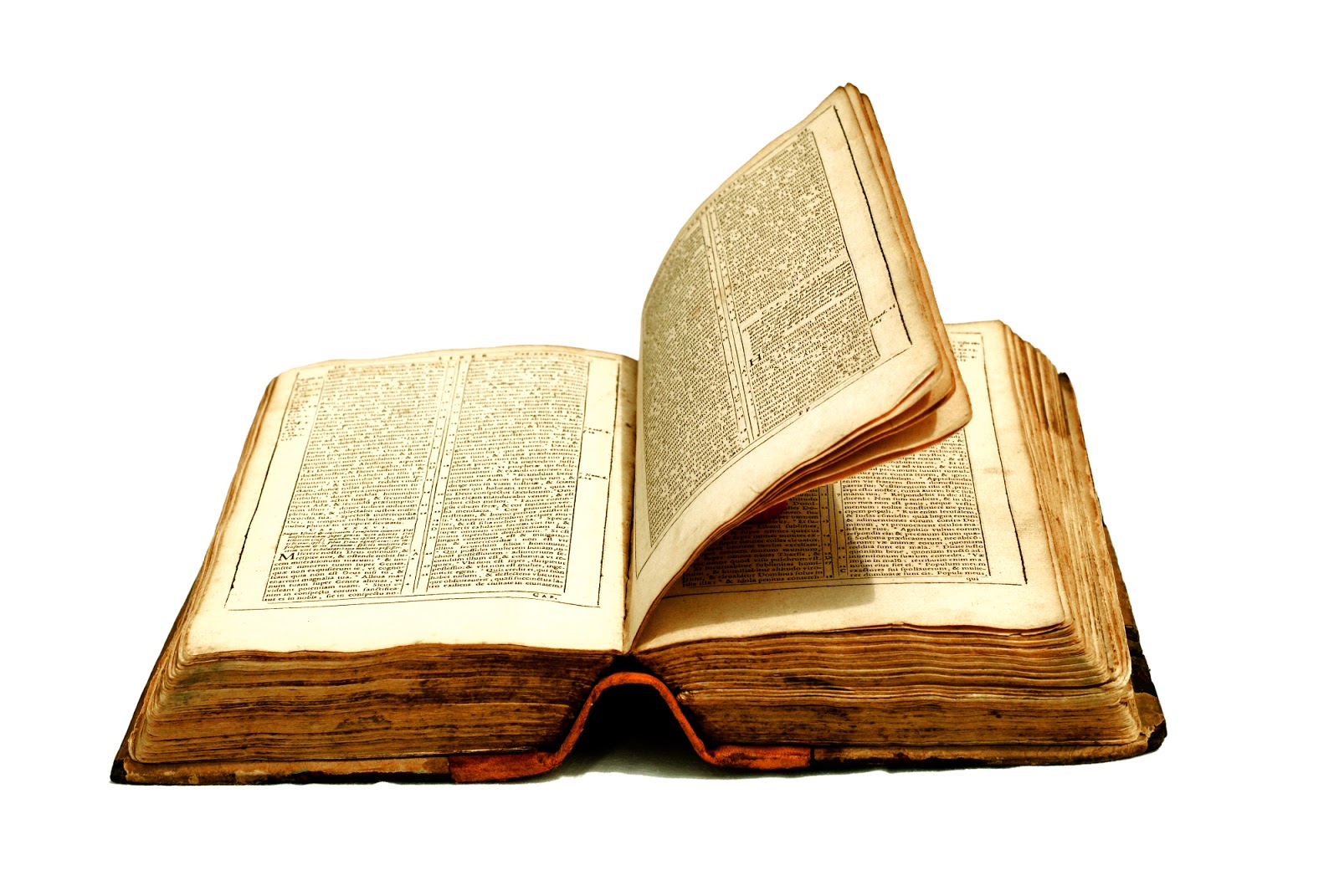 The more that you READ
the more THINGS you’ll know

the more that you’ll LEARN
the more PLACES you’ll GO
Esta foto de Autor desconocido está bajo licencia CC BY-NC